МБОУ « Новопокровская школа»
    Красногвардейского района
        Республики  Крым
«Школьные  годы 
                              чудесные»
Выполнил :
 ученик 8 класса
Джеббаров Ферат
Руководитель: Глухова Раиса Семёновна
Новопокровка 2016
Мой любимый 8 класс учится в самом светлом, уютном и самом лучшем кабинете русского языка и литературы.
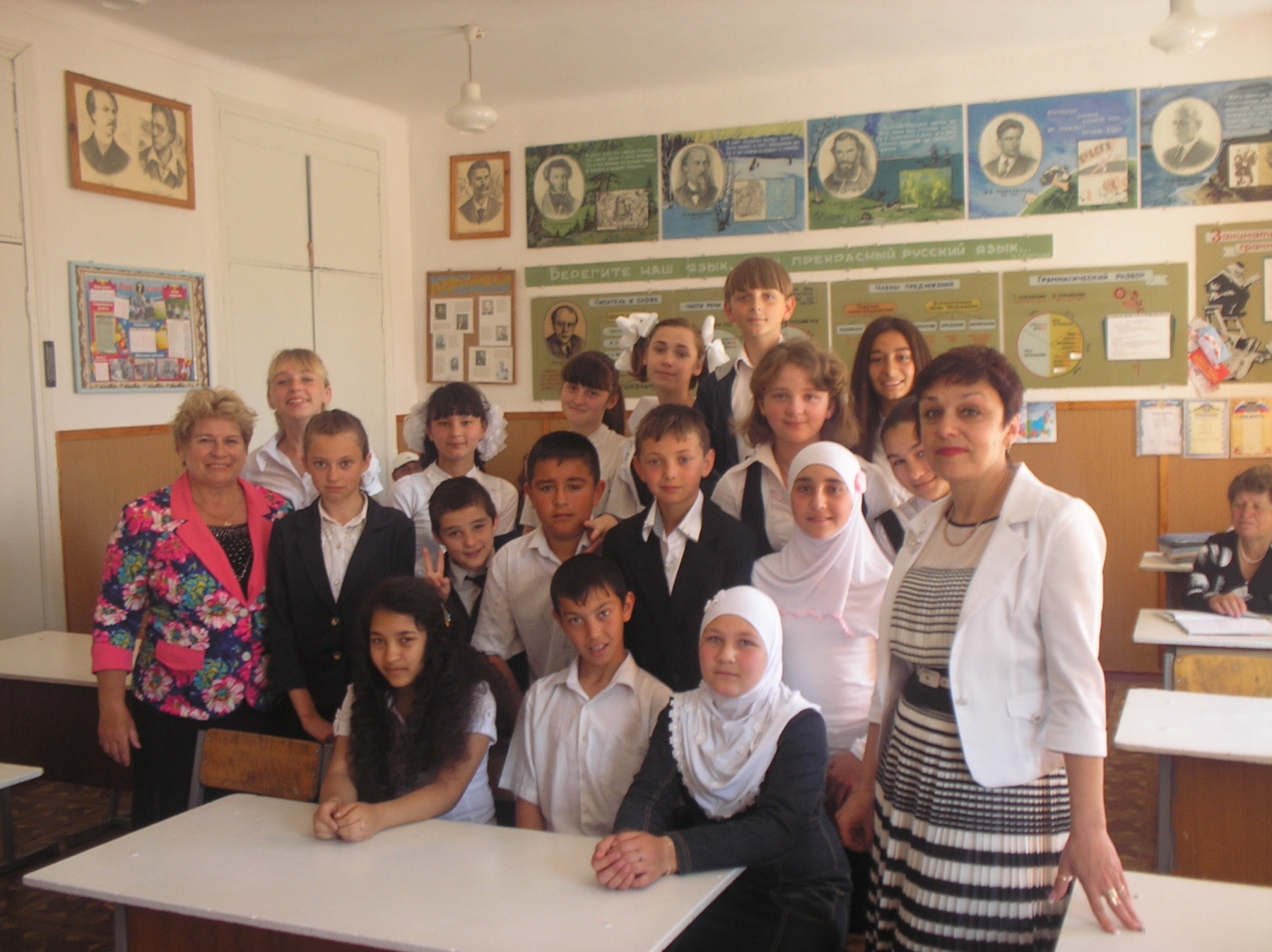 Буквы разные писатьТонким пёрышком в тетрадьУчат в школе, учат в школе,Учат в школе.
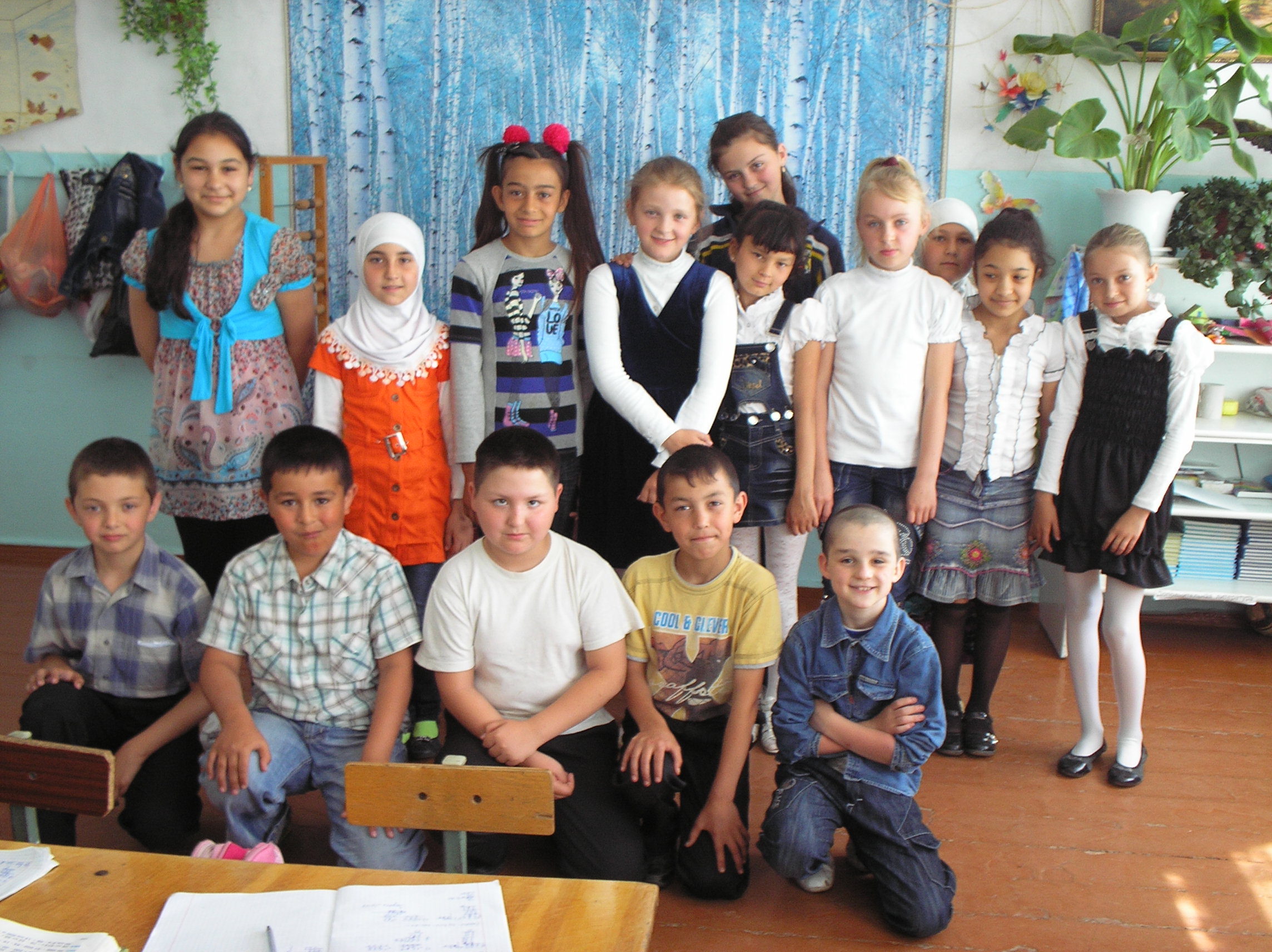 ( Мы в 4 классе)
Каждый запомнил свою первую школьную 
парту, за которой просидел 4 года.

Крепко-накрепко дружить,С детства дружбой дорожитьУчат в школе, учат в школе,Учат в школе.
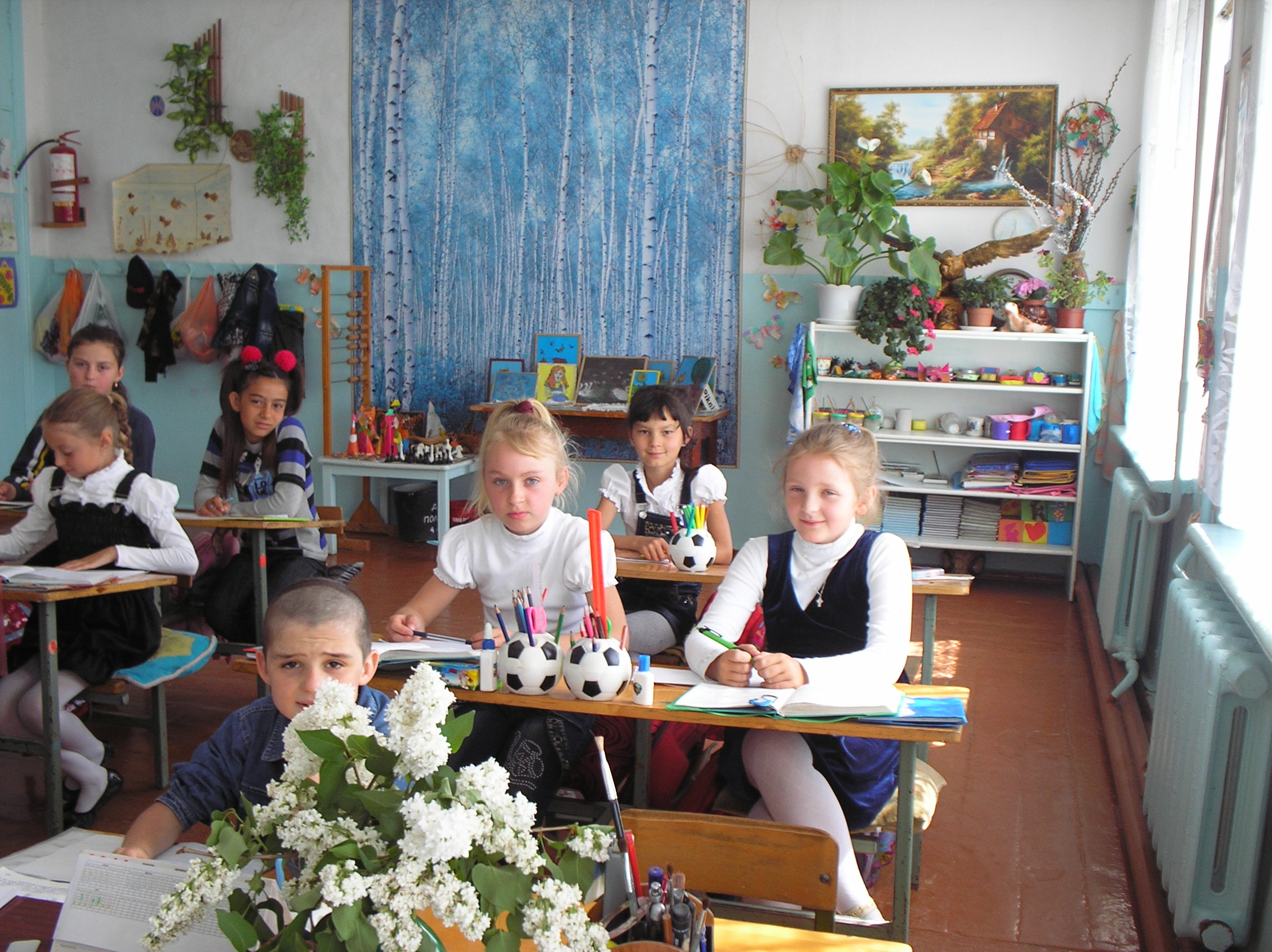 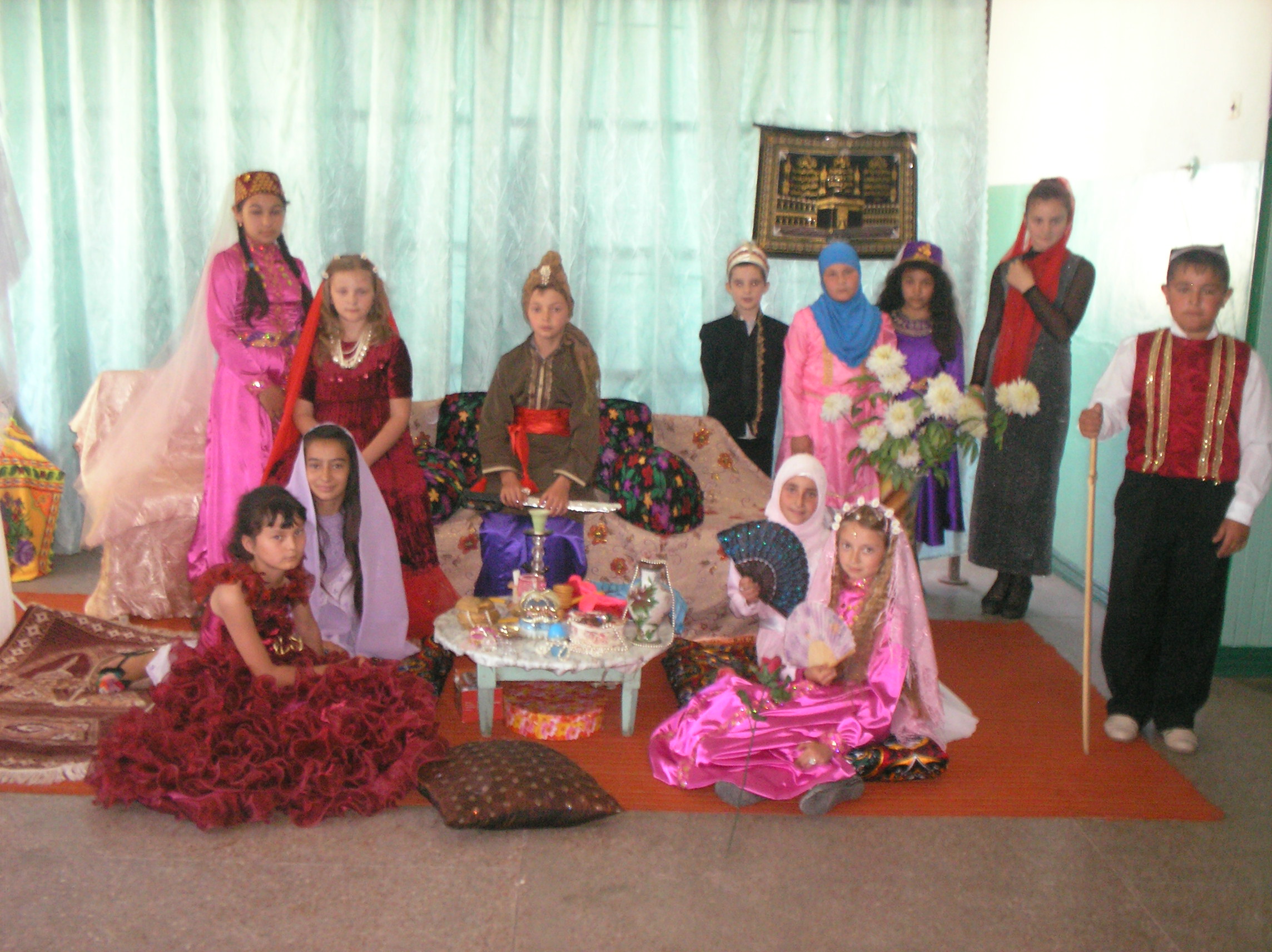 Фонтан любви, фонтан живой! Принес я в дар тебе две розы. Люблю немолчный говор твой И поэтические слезы.
(Инсценировка поэмы А.С. Пушкина «Бахчисарайский фонтан».)
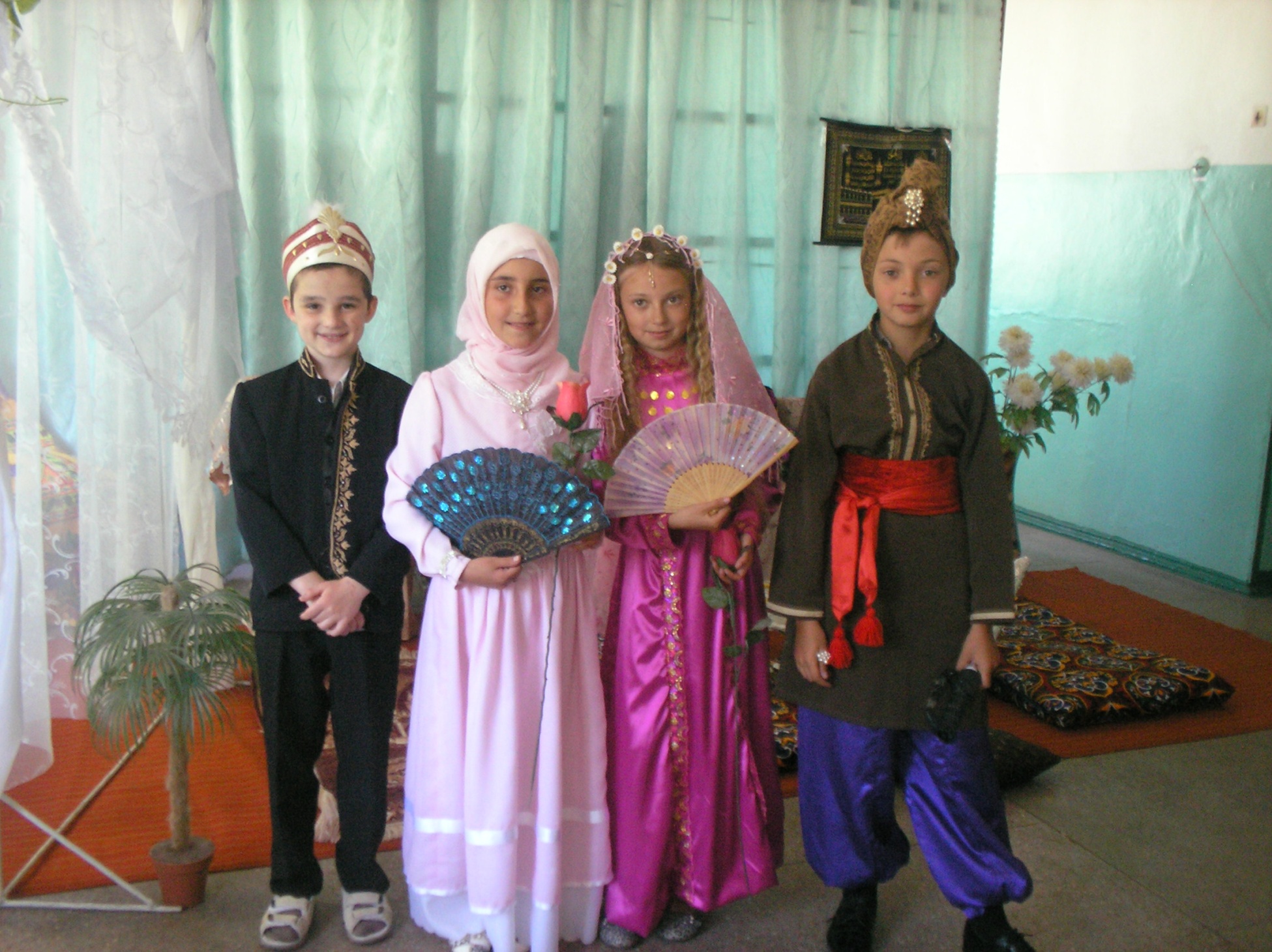 Общее дело сдружило и мальчиков, и девочек…
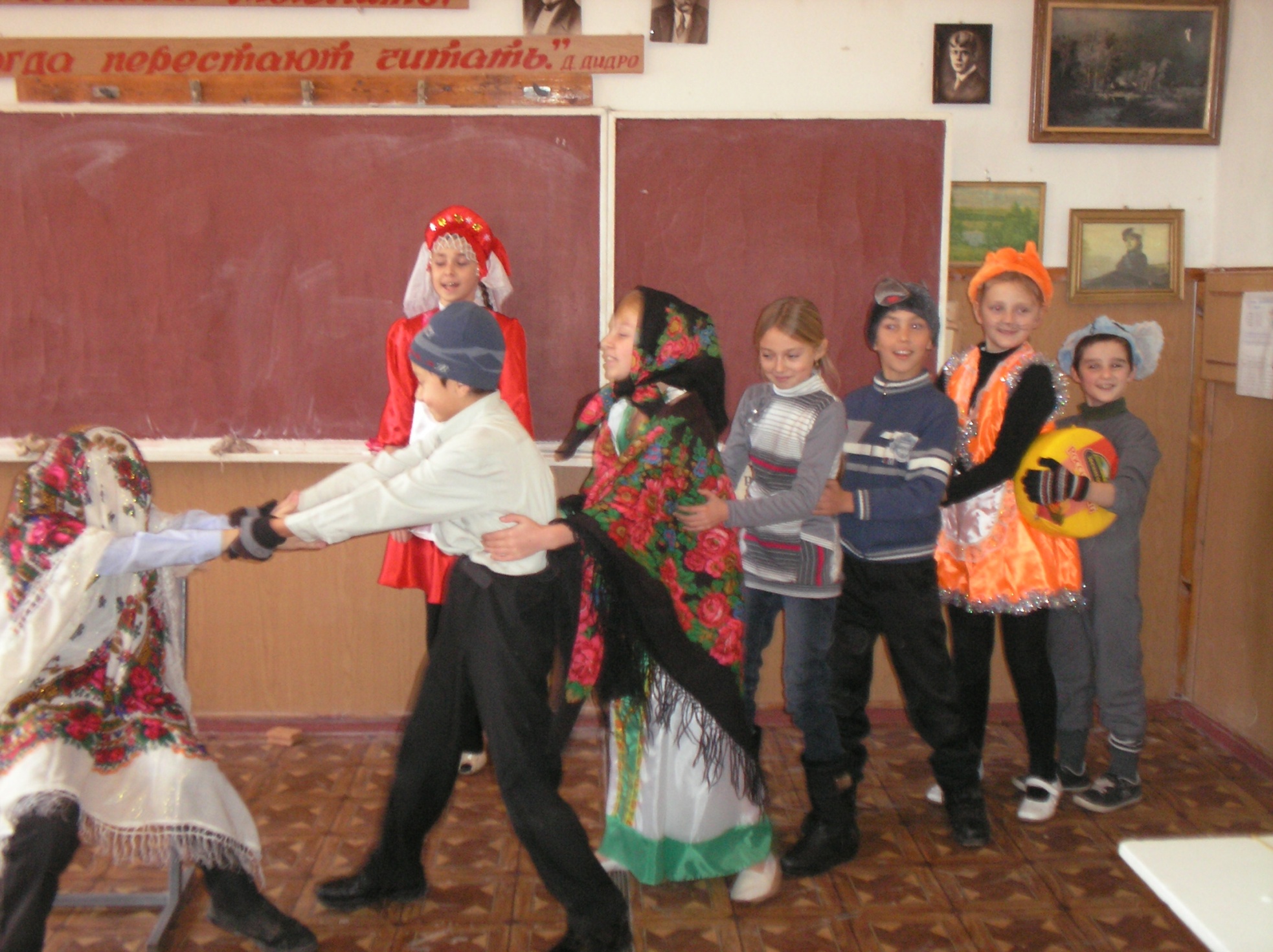 «Тянем-потянем,
   а вытянуть не  можем»
( Русская народная сказка «Репка» 5 класс)
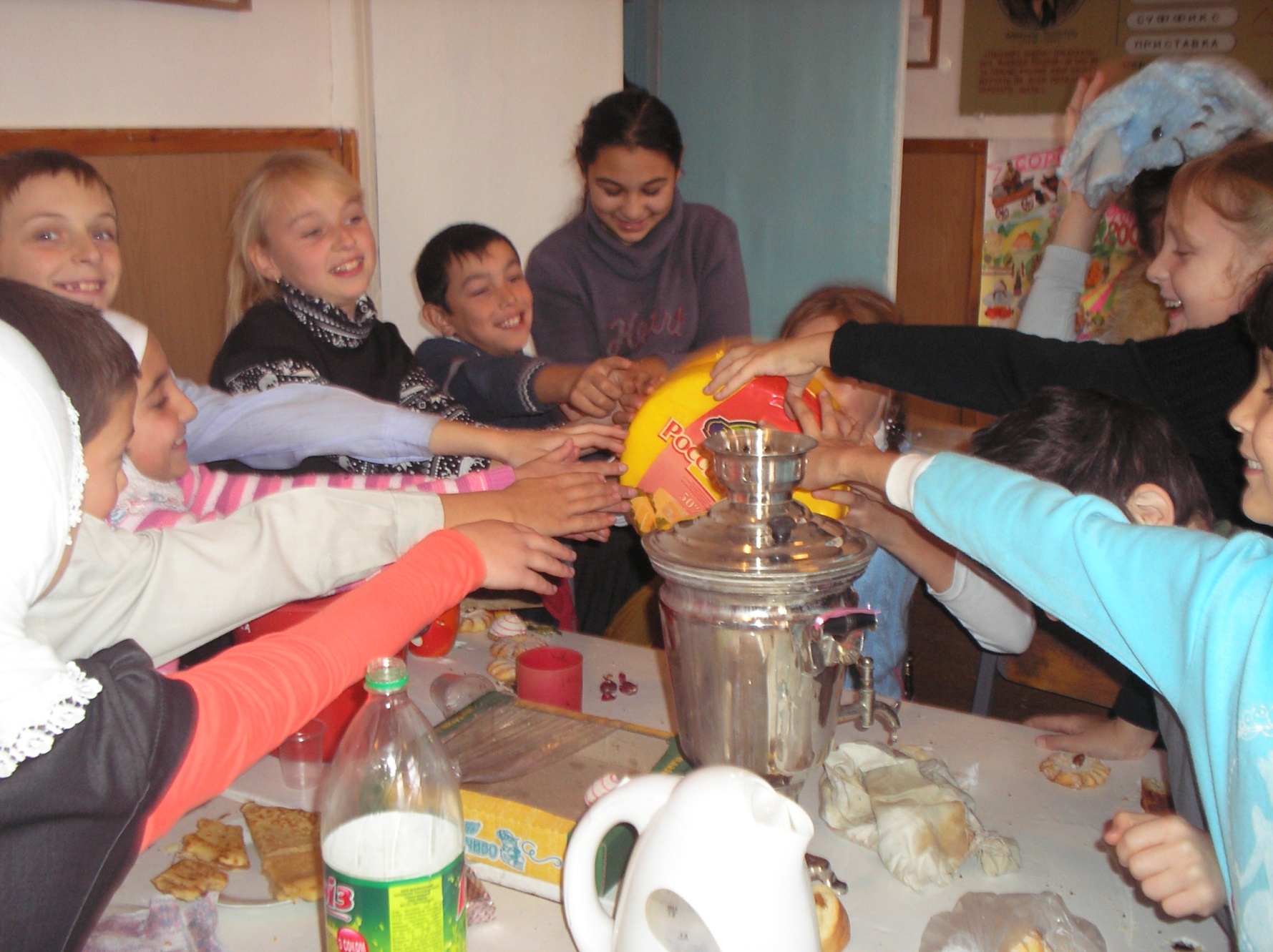 Любимый элемент всех мероприятий- чаепитие.
Самый красивый — убор молодухи.
Так испокон сохранен на Руси
Женский костюм небывалой красы!
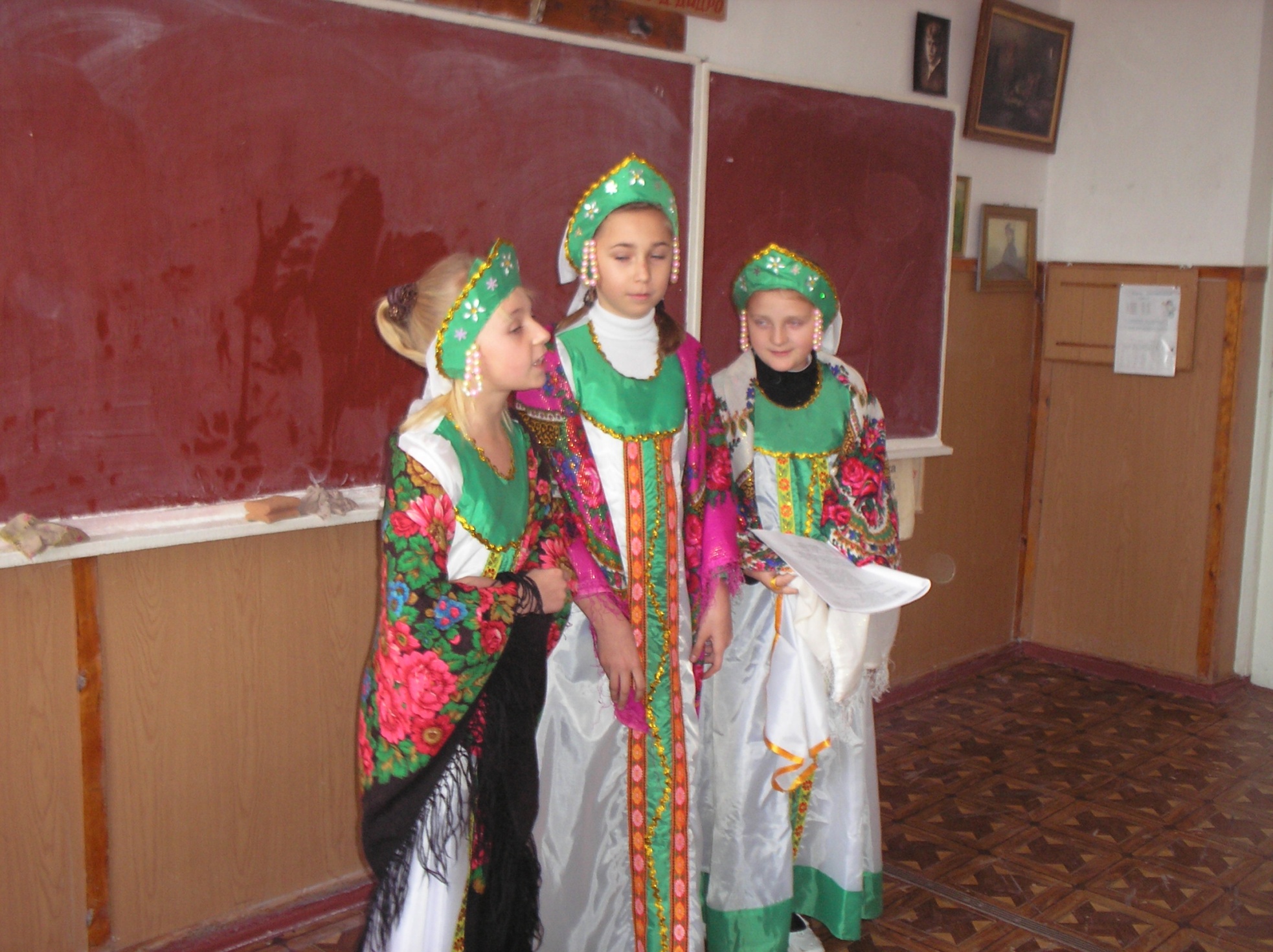 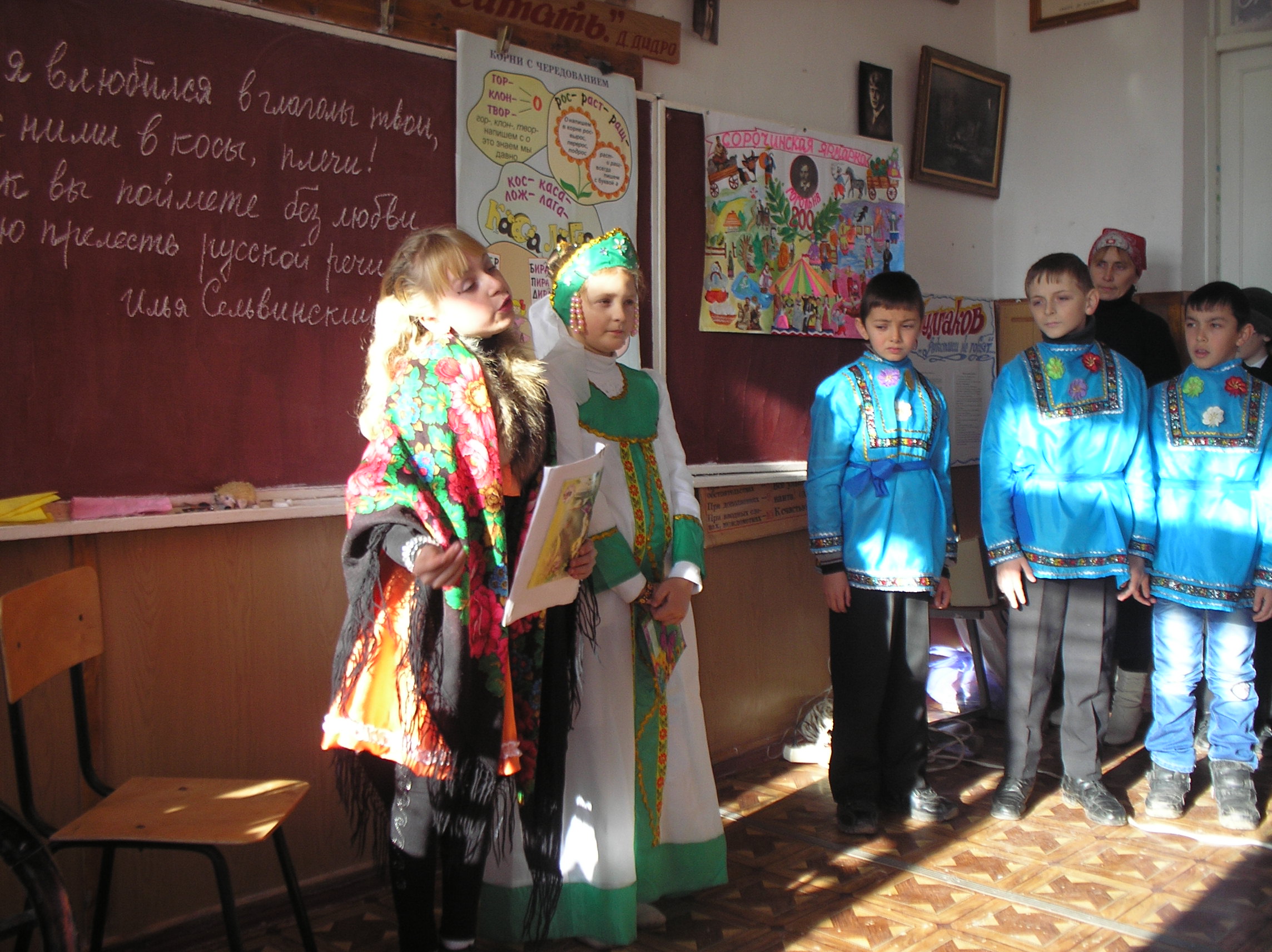 «Мы гордимся стариною, стала нам она родною» 
(Фрагмент праздника)
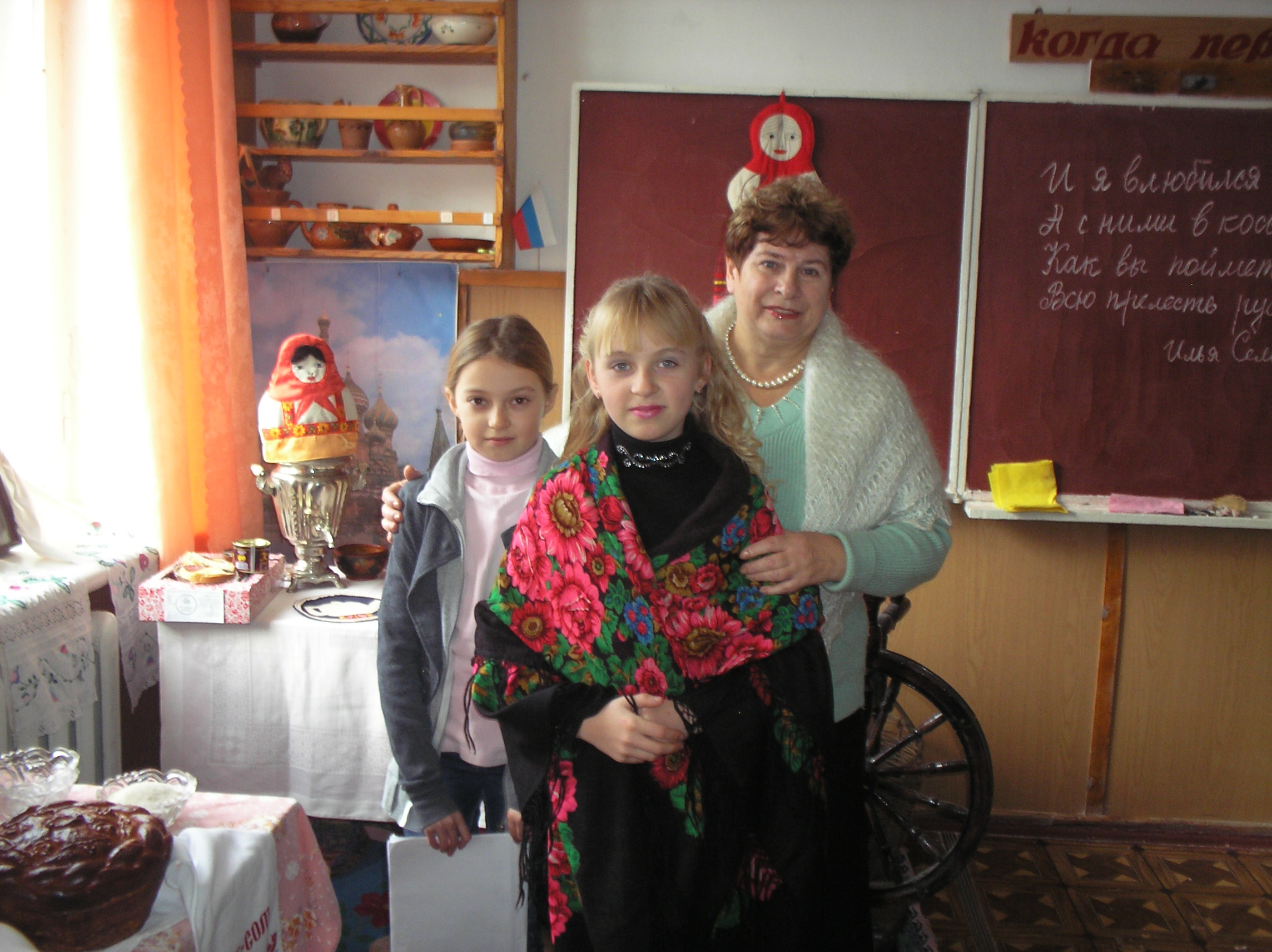 Сохранить русские традиции- наш долг.
«Хозяйка прялку очень любит .
Так утварь берегут одни лишь люди.»
«Из чего же сделаны наши девчонки?...»
(Мальчики нашего класса поздравляют одноклассниц с Международным женским днём.)
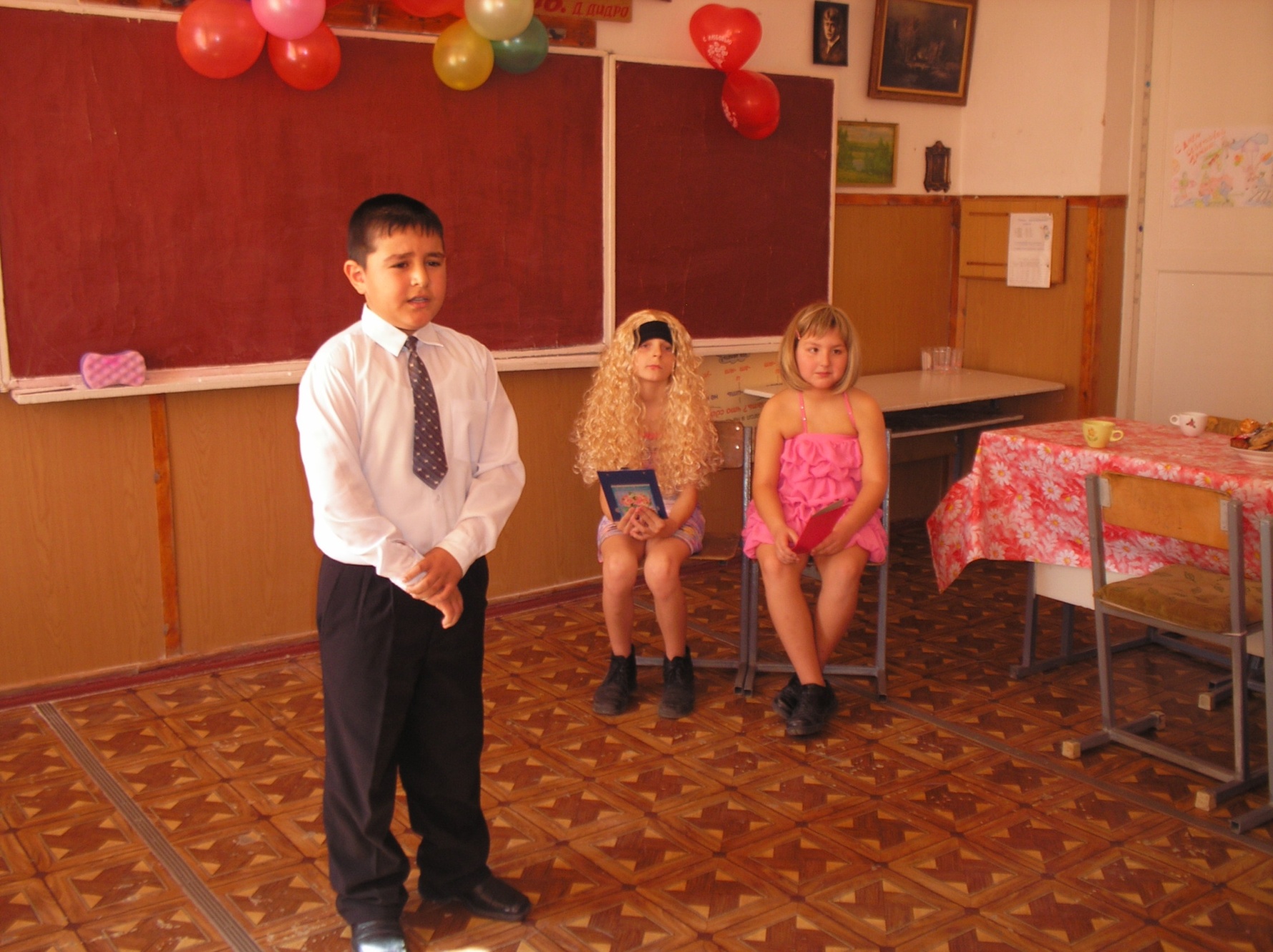 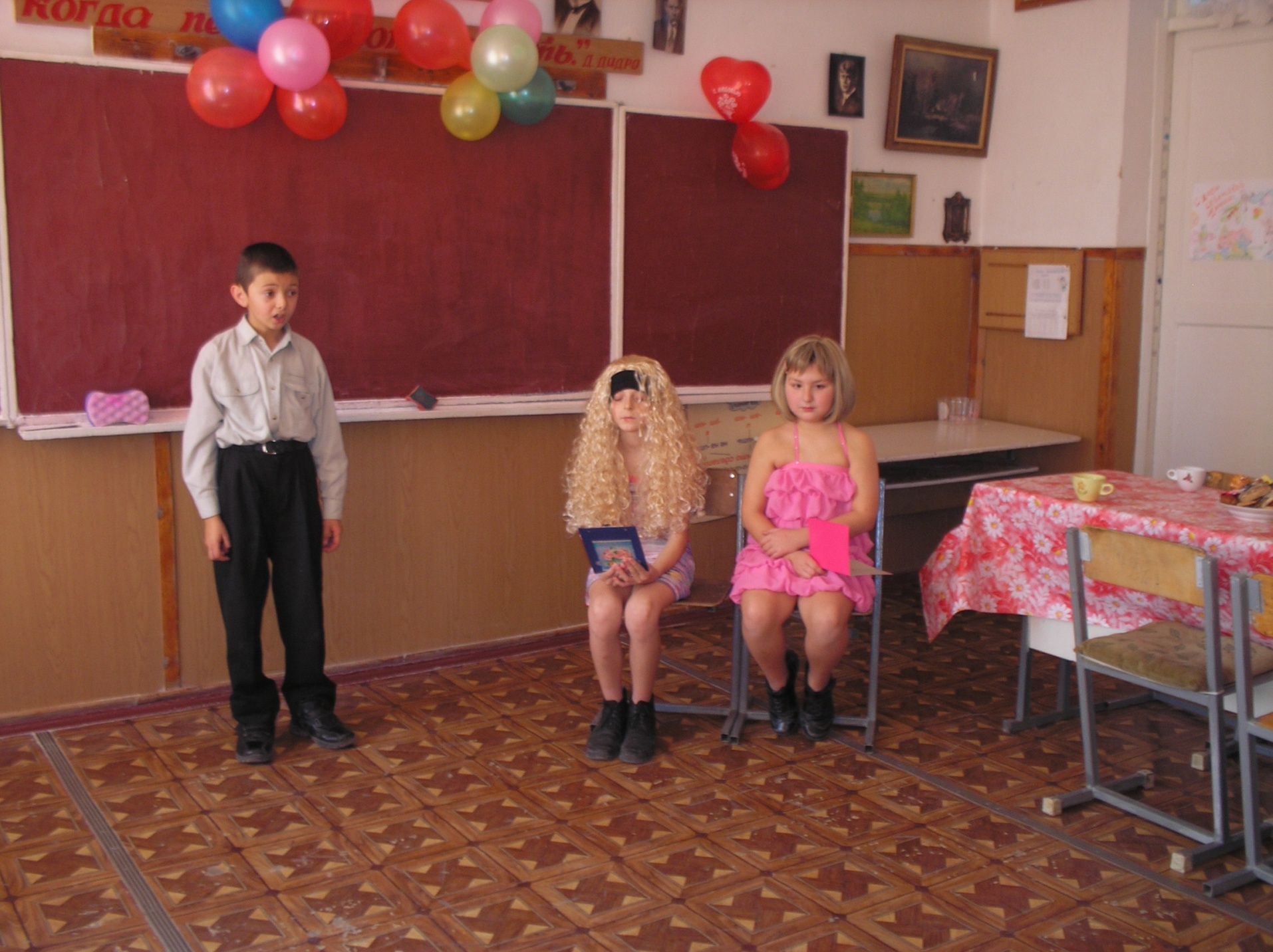 На лбу бывали шишки,Под глазом — фонари.Уж если мы — мальчишки,То мы — богатыри.
Конкурс «Открой конфету в боксёрских перчатках !»
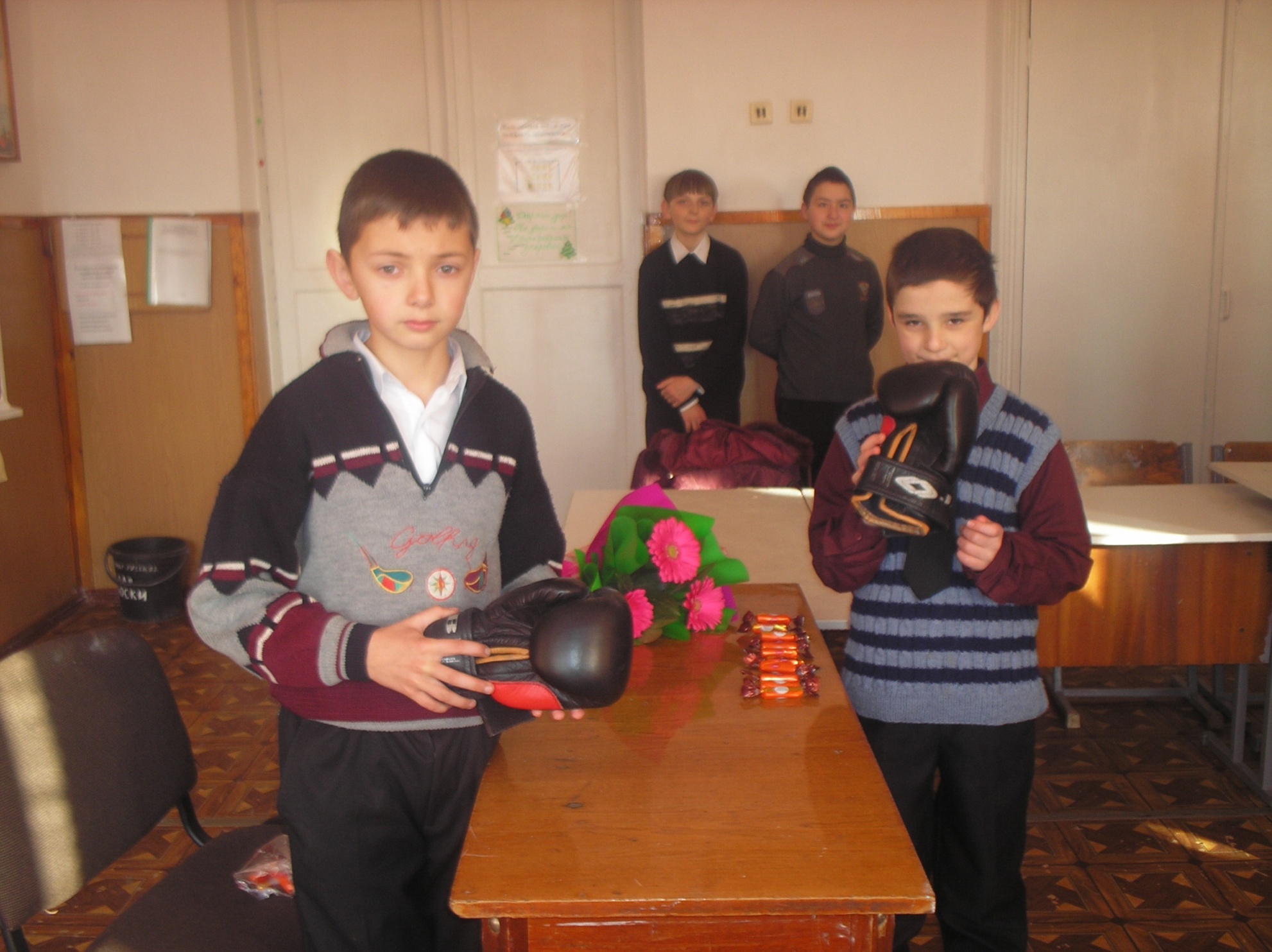 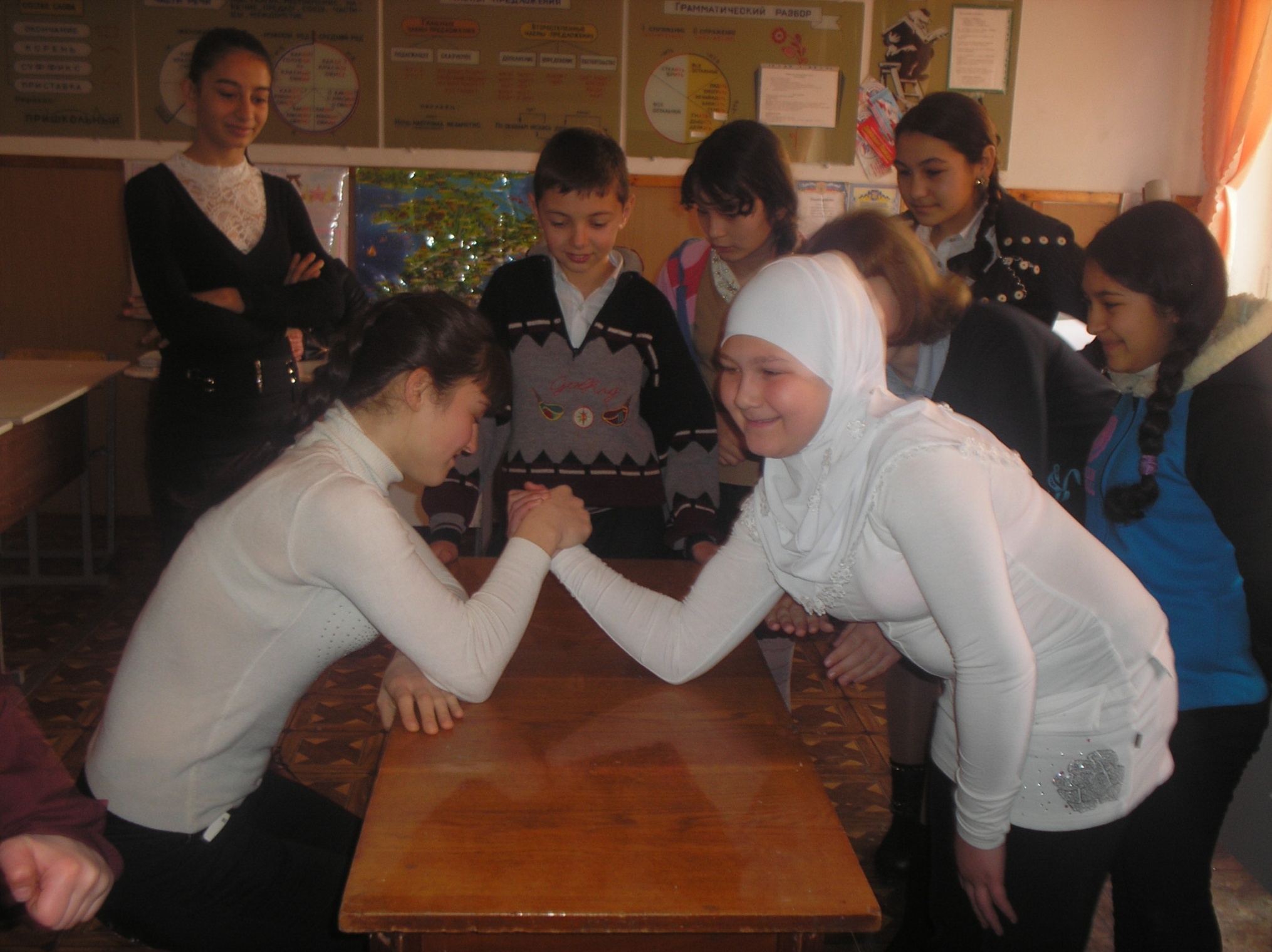 Пусть весна подаритРадость и тепло.Нам, девчонки, с вамиОчень повезло!
Участие в районом конкурсе «Живая классика»
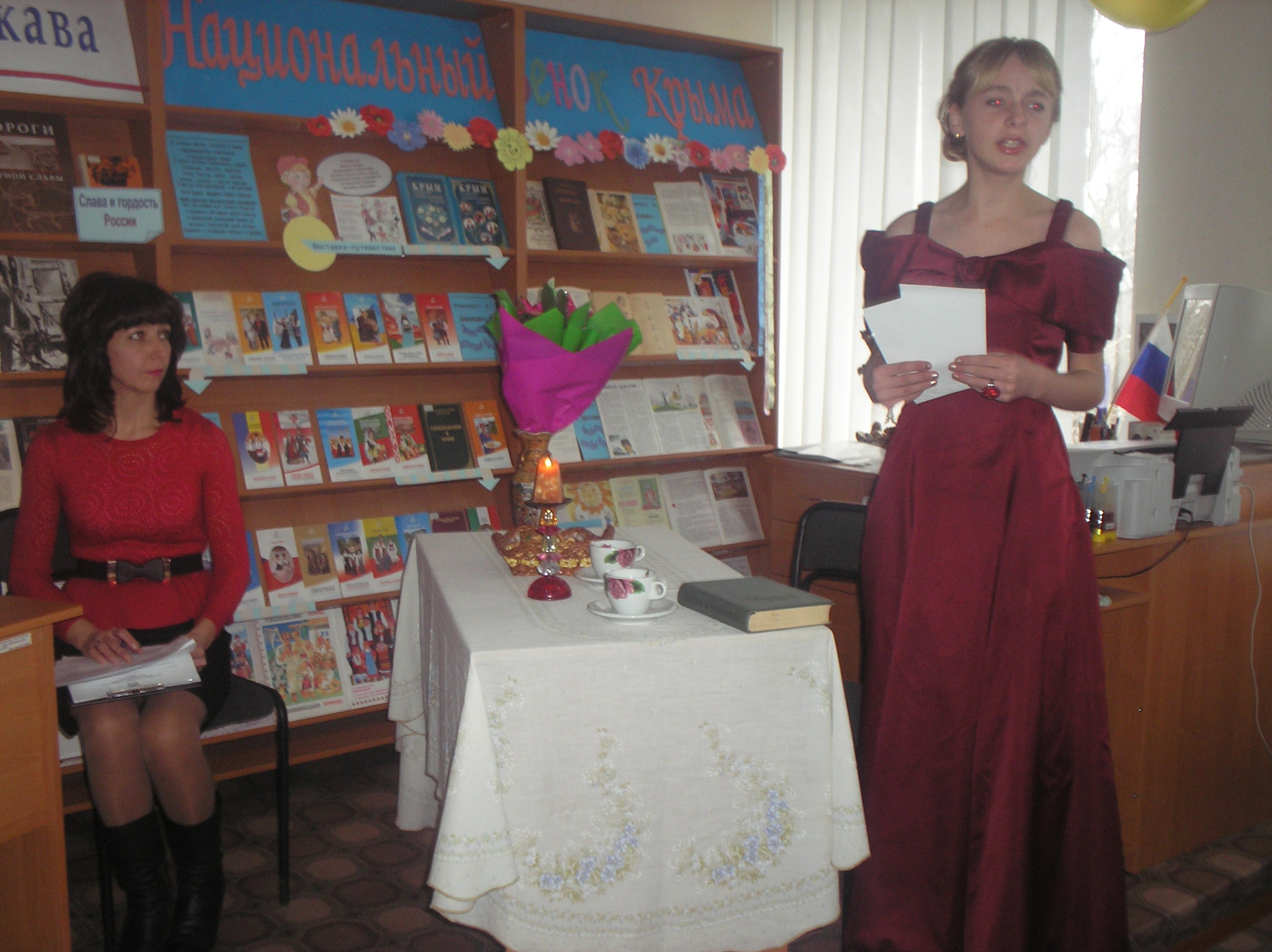 Призёр конкурса- Кваша Полина. ( 7 класс)
Выступление барда Сергея Хрулёва в честь Дня рождения  Владимира Высоцкого.
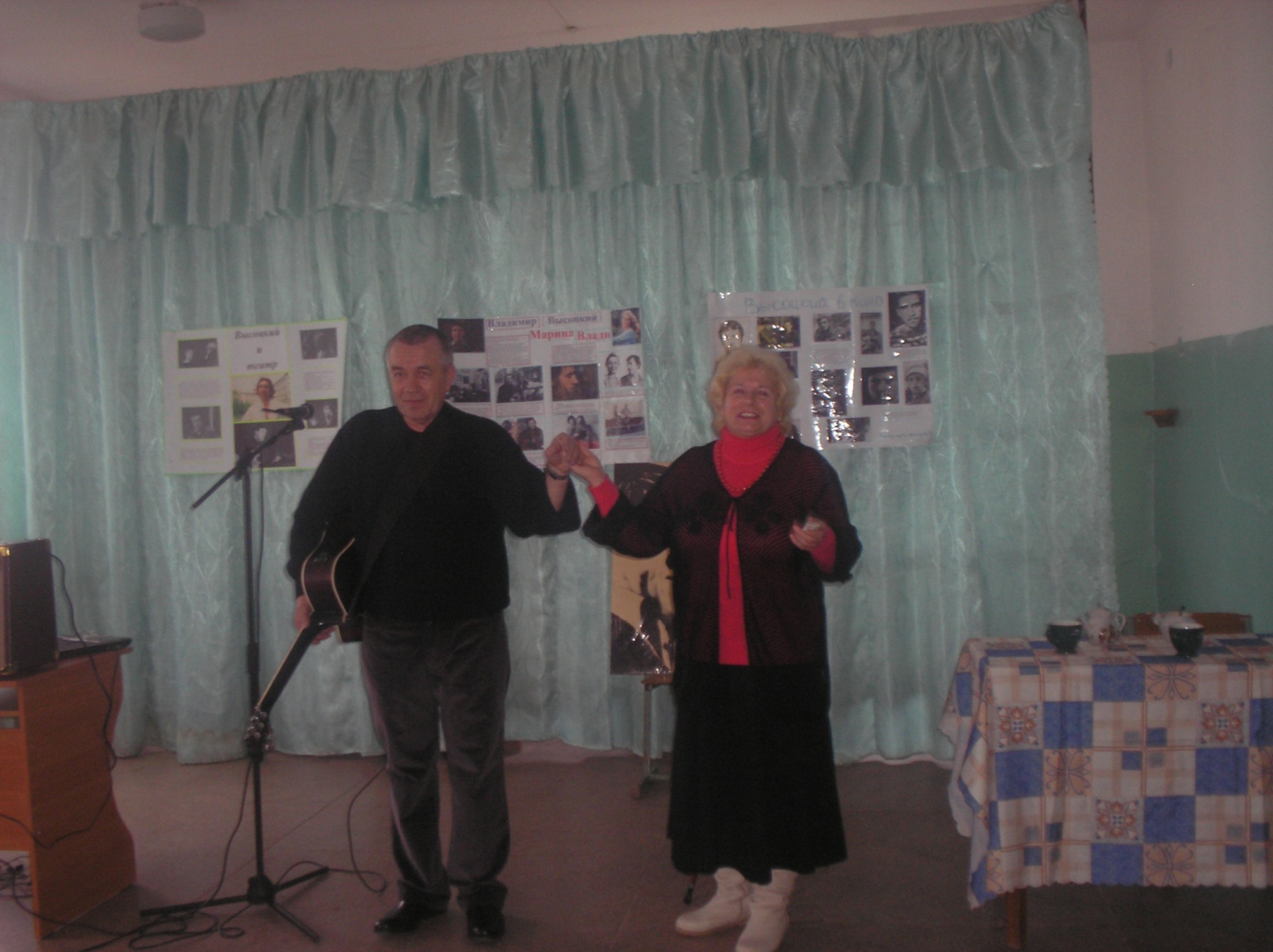 Благодарные зрители и участники встречи с бардом.
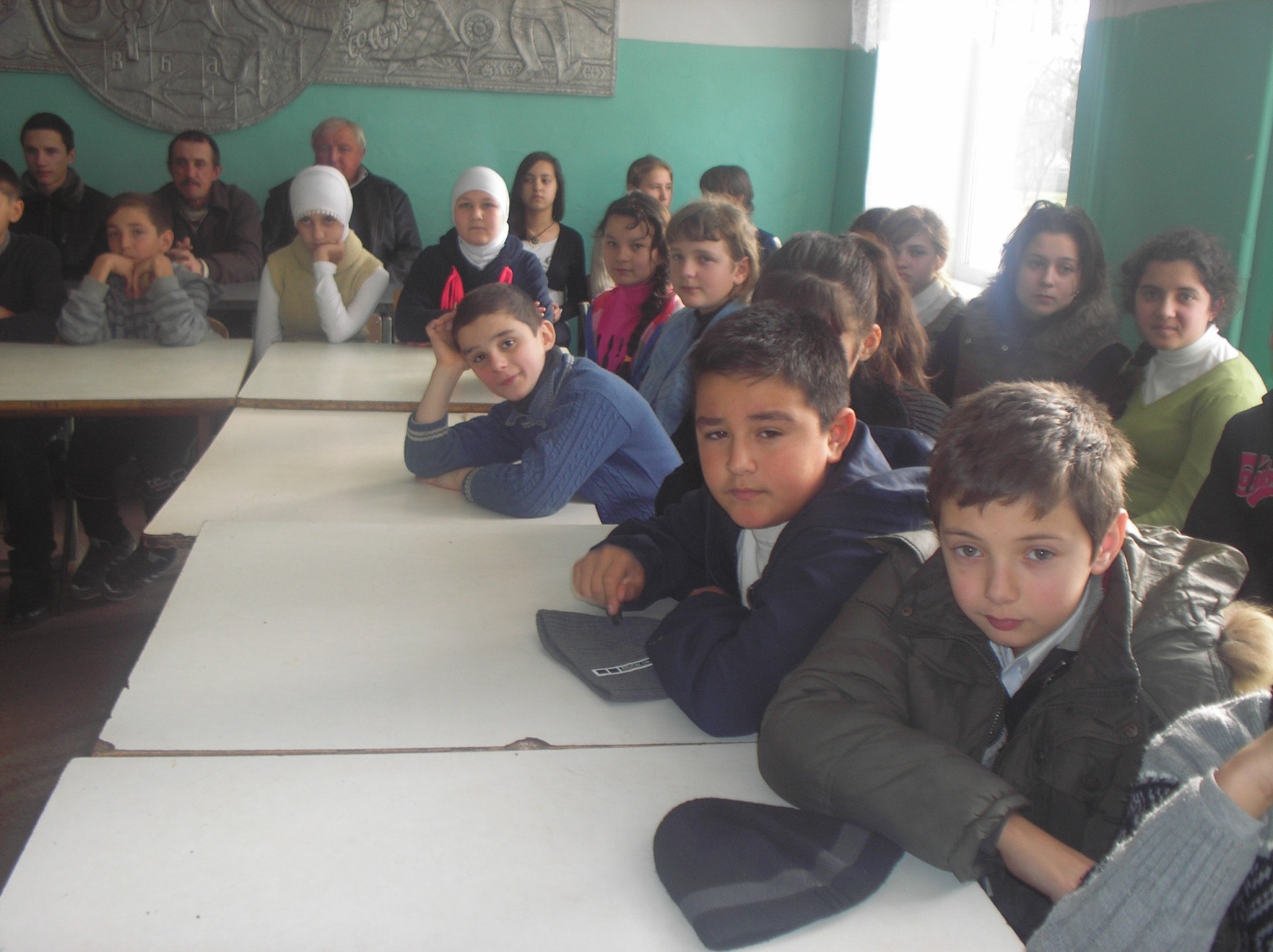 Долгожданная встреча с писателем-краеведом Валерием Линевичем.
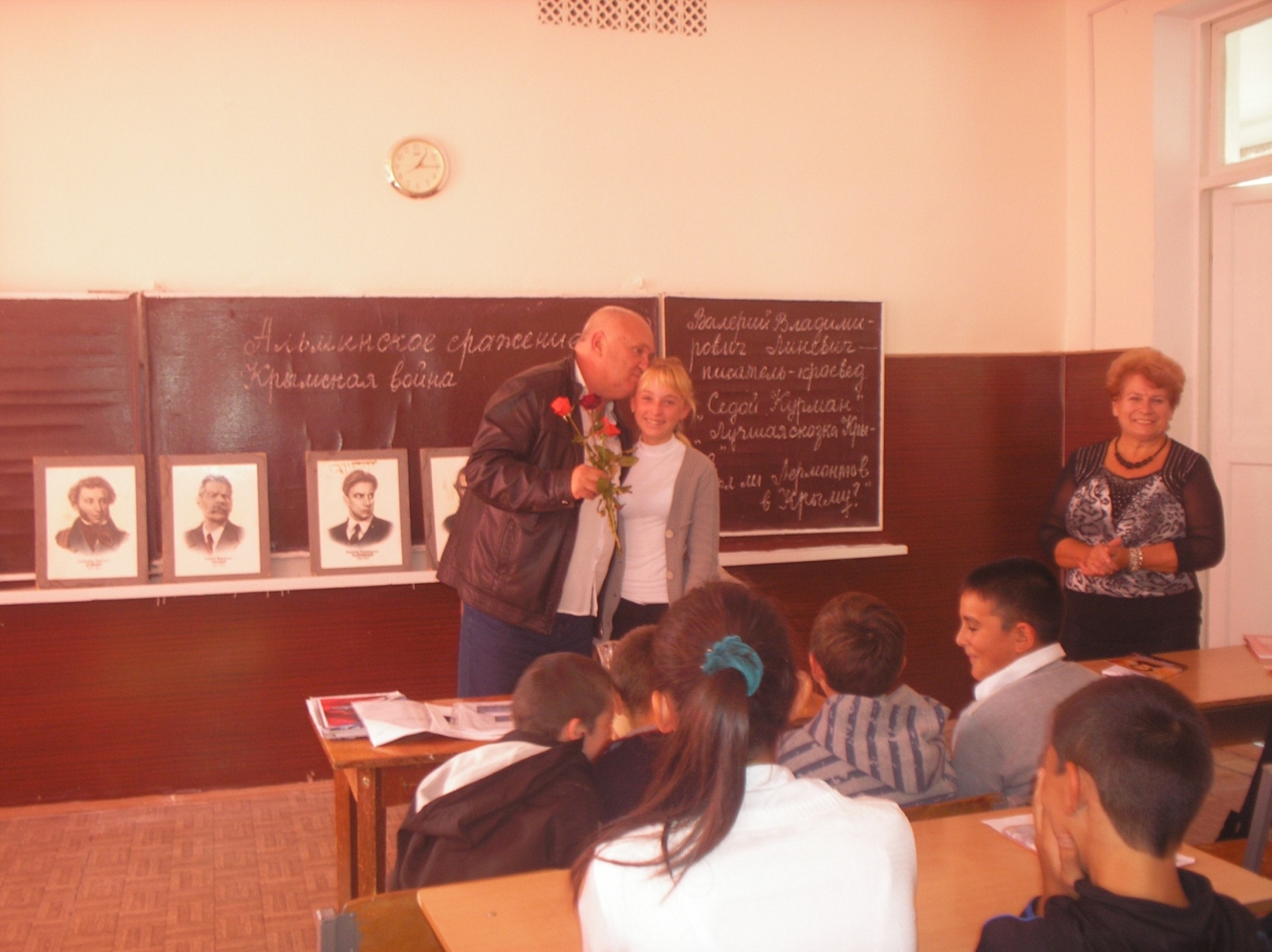 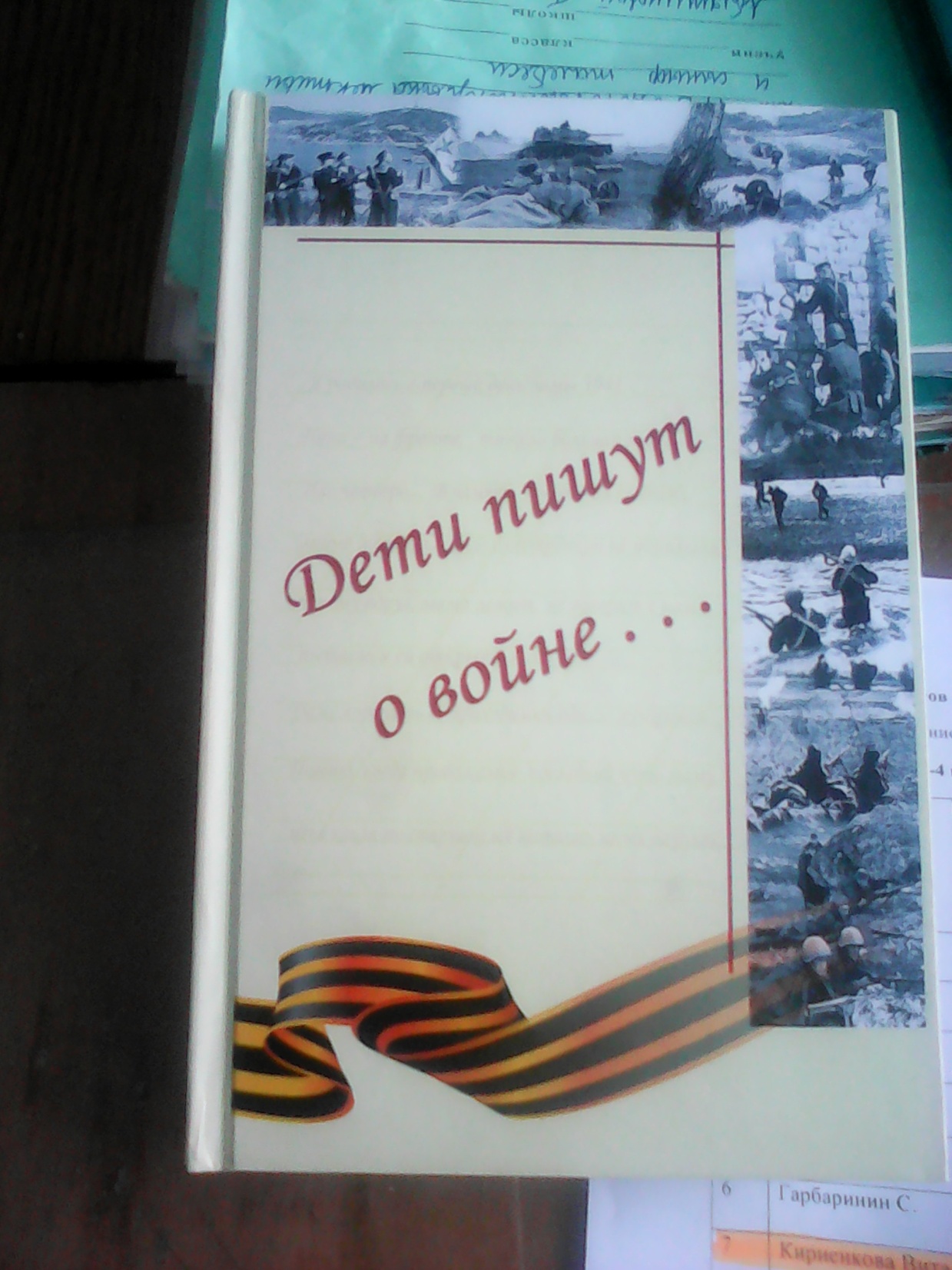 Многие ученики нашей школы писали сочинения «Война в судьбе моей семьи», которые вошли в книгу  «Дети пишут о войне»
 (Декабрь, 2015 год).
«Этот День Победы порохом пропах,Это праздник с сединою на висках.Это радость со слезами на глазах…»
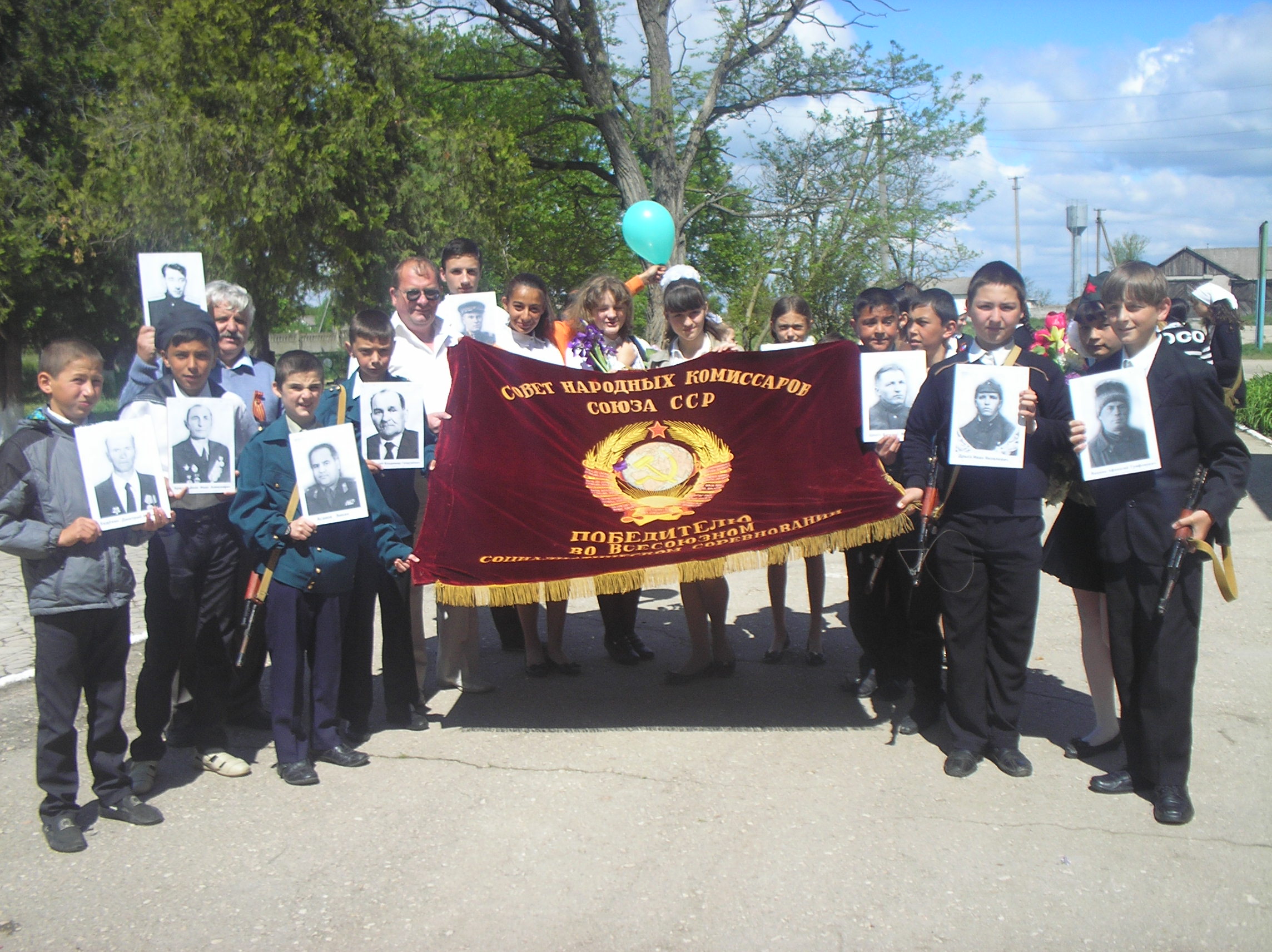 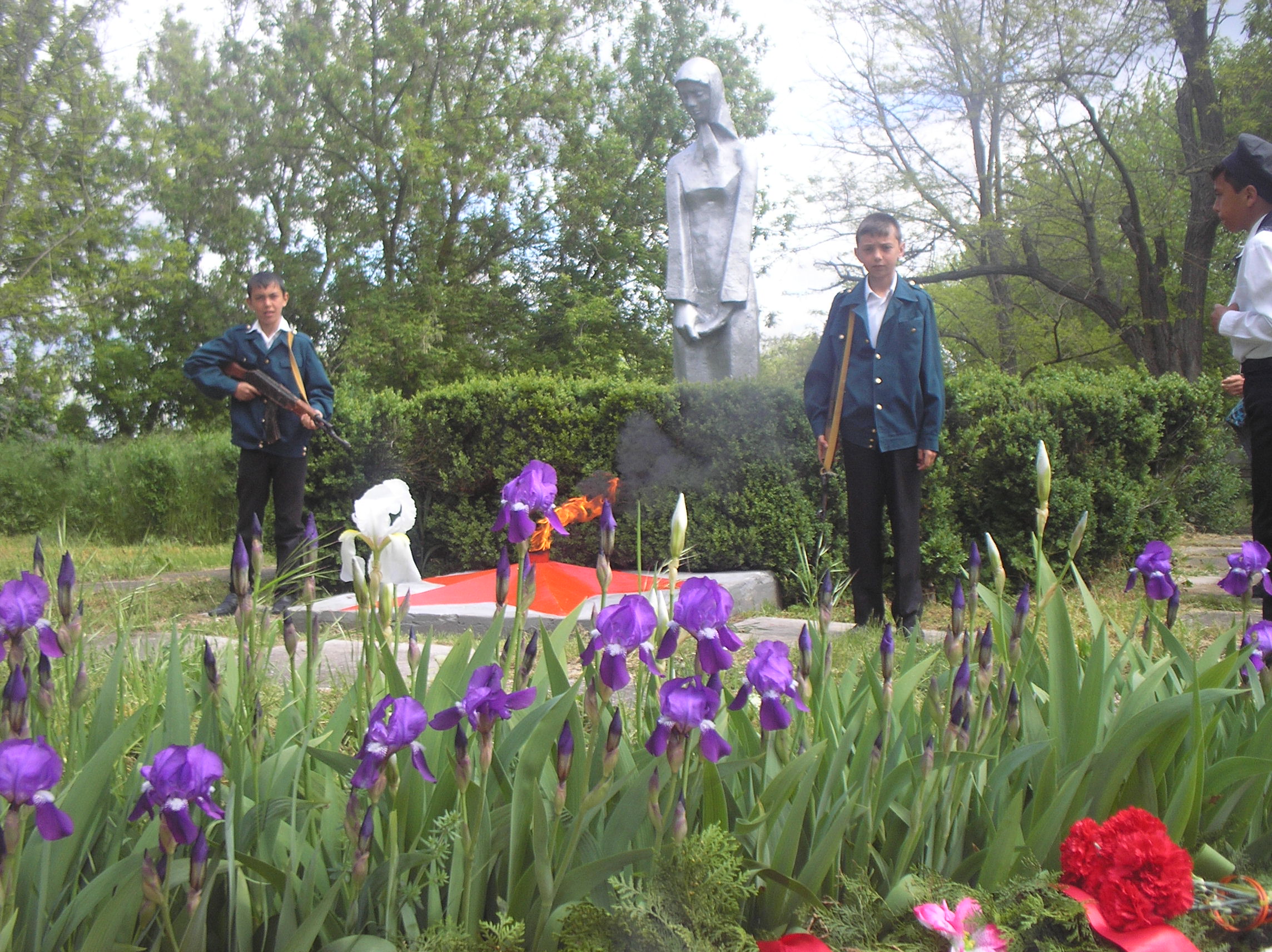 Вахта памяти 
   « Я помню! Я горжусь».
Во время Русско-турецкой войны на границе Красногвардейского района находился люнет ( заграждение) русской армии.
Наш класс в сентябре 2015 года побывал в этом уникальном месте.
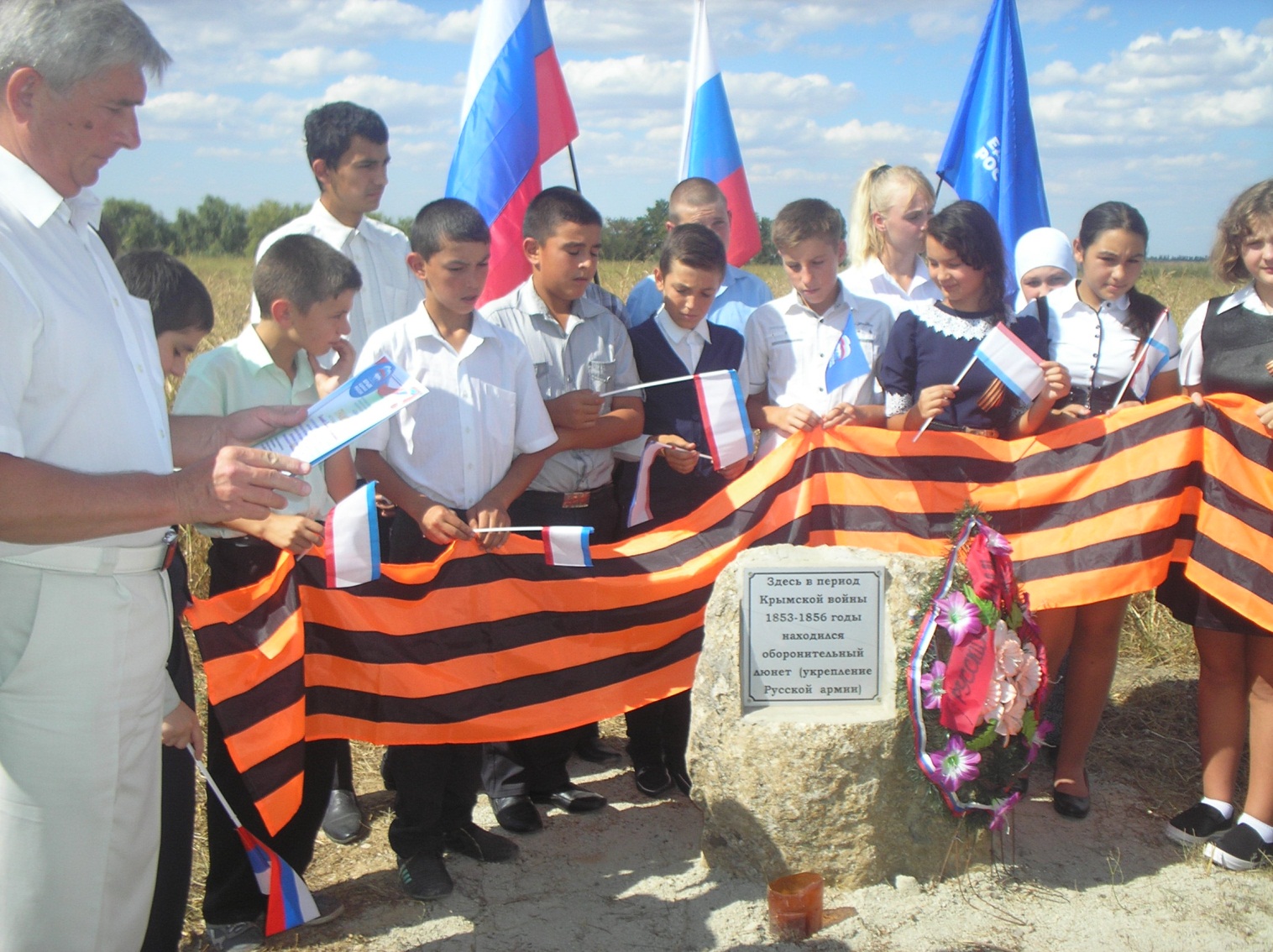 Люблю футбол я с самых юных лет,И для меня игры прекрасней нет:Я стал большим поклонником футбола,Еще когда ходил учиться в школу.
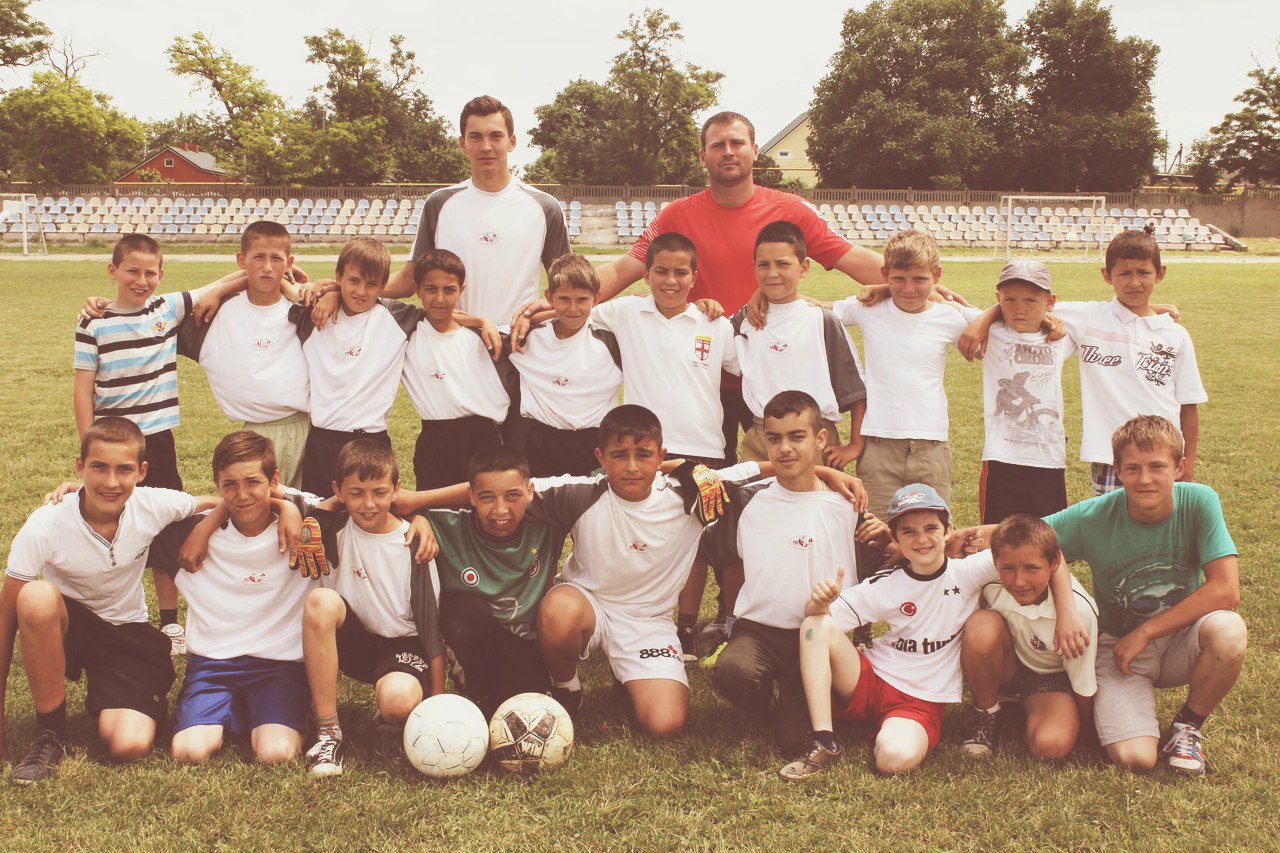 Фрагмент праздника «Украинские вечорницы»
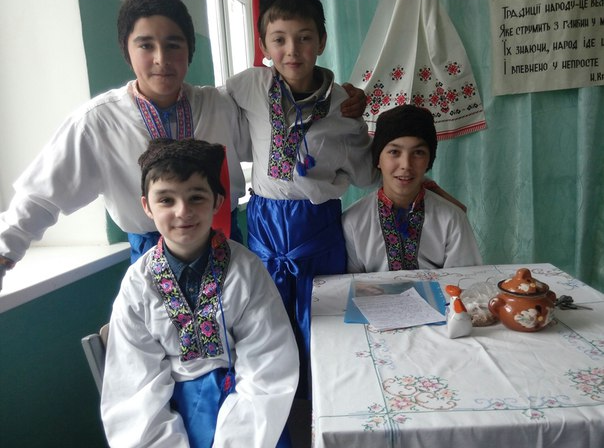 Сегодня мы мечтаем о многом:  достичь побед в учёбе и спорте, побывать  в Ялте, Севастополе, Москве и Сочи, а самое главное- прославить любимую Новопокровку.
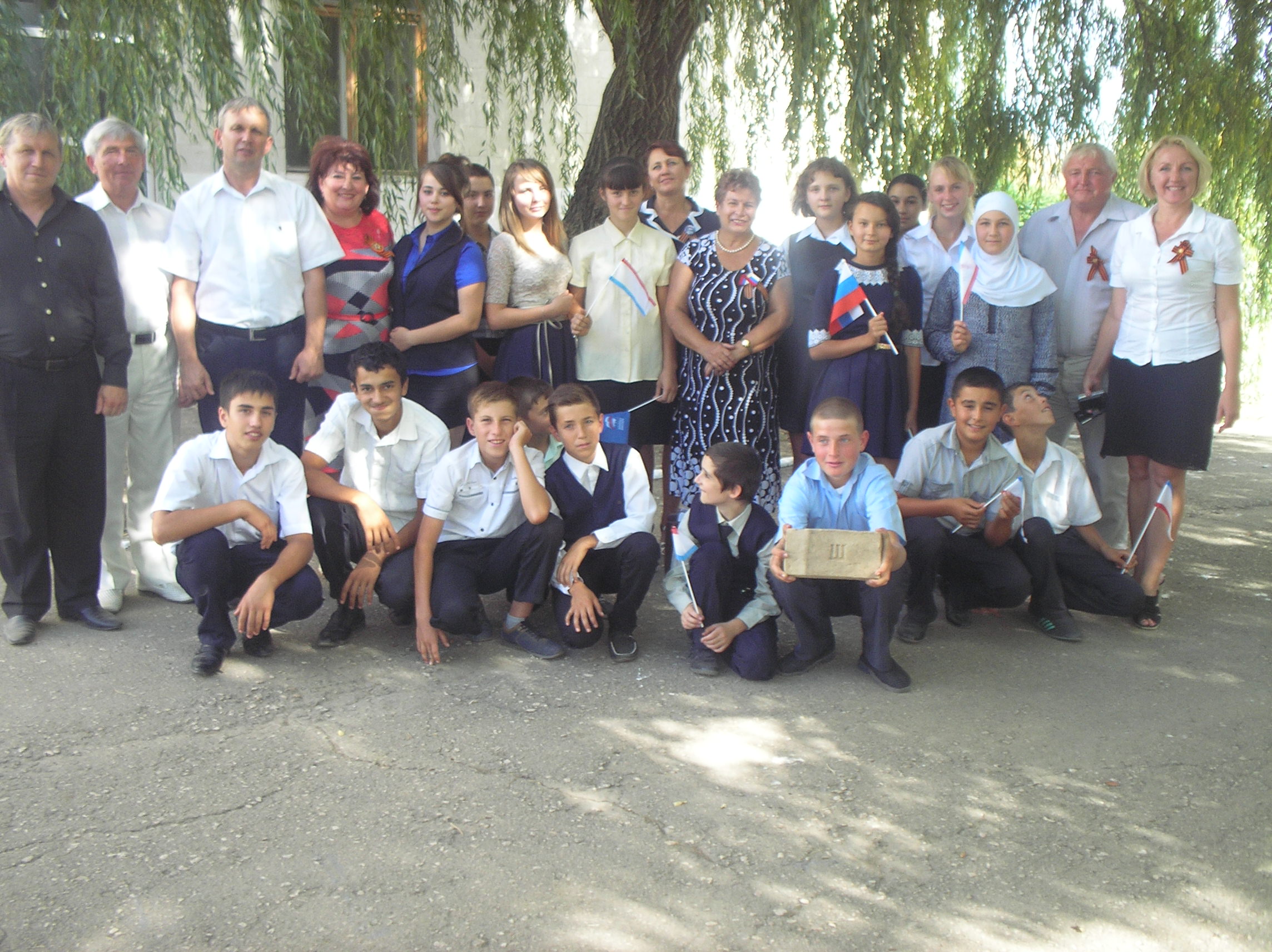